SUMMER MENU 2017
Nuts
Homemade Dish
Fish
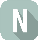 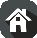 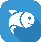 Peanuts
Lupin
Celery
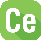 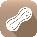 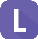 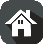 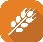 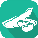 FIRST & PRIMARY SCHOOL
Cereals Containing Gluten
Sesame Seeds
Milk
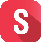 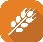 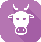 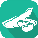 Soya
Crustaceans
Molluscs
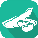 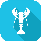 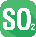 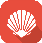 Sulphur Dioxide
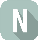 WEEK ONE
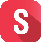 Eggs
Mustard
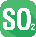 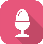 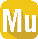 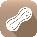 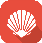 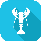 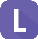 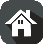 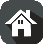 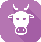 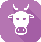 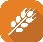 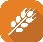 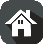 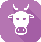 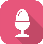 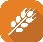 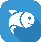 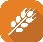 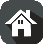 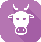 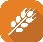 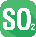 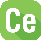 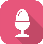 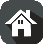 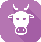 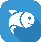 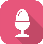 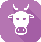 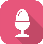 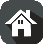 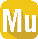 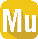 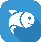 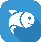 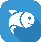 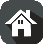 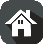 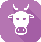 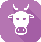 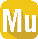 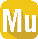 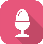 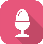 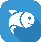 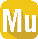 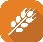 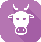 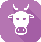 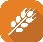 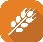 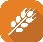 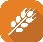 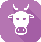 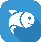 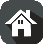 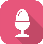 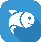 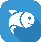 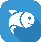 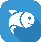 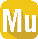 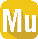 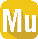 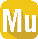 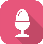 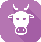 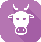 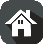 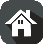 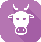 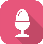 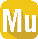 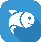 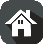 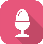 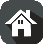 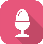 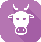 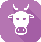 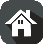 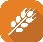 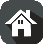 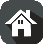 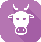 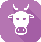 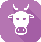 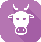 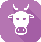 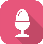 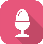 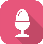 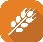 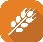 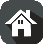 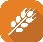 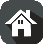 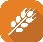 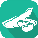 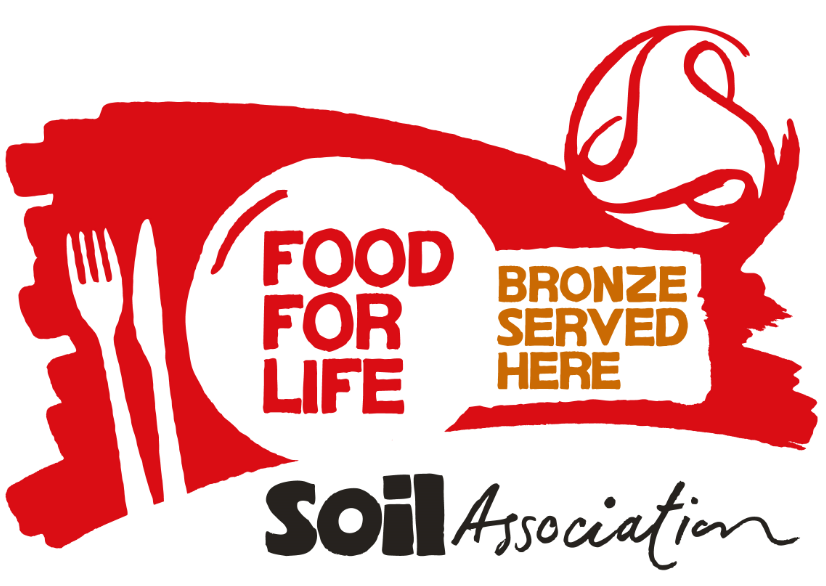 Fresh Fruit, Yoghurt  and Bread available daily   
                                     Drinking Water is Available Daily on the Dining Room Tables
SUMMER MENU 2017
Nuts
Fish
Homemade Dish
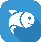 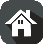 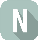 Lupin
Peanuts
Celery
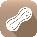 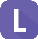 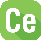 Sesame Seeds
Milk
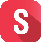 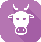 Cereals Containing Gluten
FIRST & PRIMARY SCHOOL
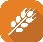 Soya
Molluscs
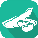 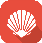 Crustaceans
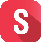 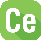 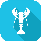 Sulphur Dioxide
Mustard
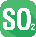 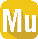 Eggs
WEEK TWO
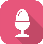 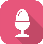 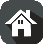 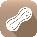 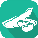 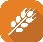 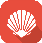 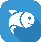 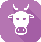 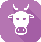 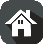 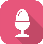 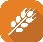 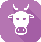 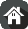 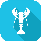 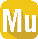 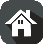 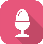 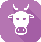 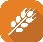 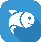 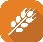 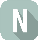 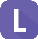 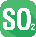 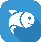 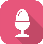 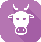 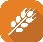 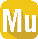 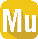 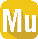 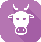 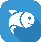 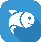 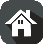 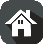 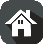 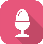 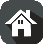 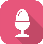 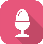 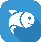 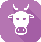 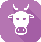 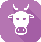 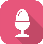 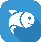 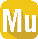 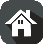 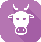 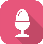 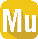 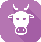 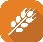 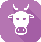 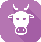 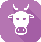 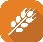 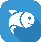 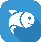 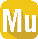 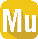 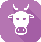 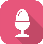 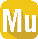 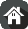 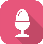 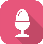 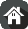 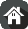 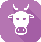 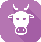 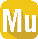 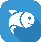 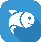 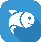 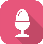 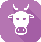 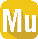 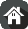 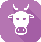 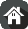 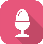 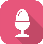 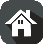 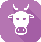 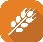 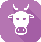 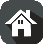 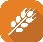 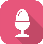 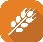 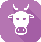 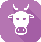 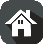 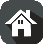 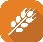 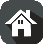 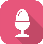 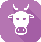 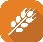 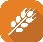 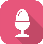 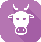 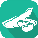 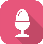 Fresh Fruit, Yoghurt  and Bread available daily   
Drinking Water is Available Daily on the Dining Room Tables
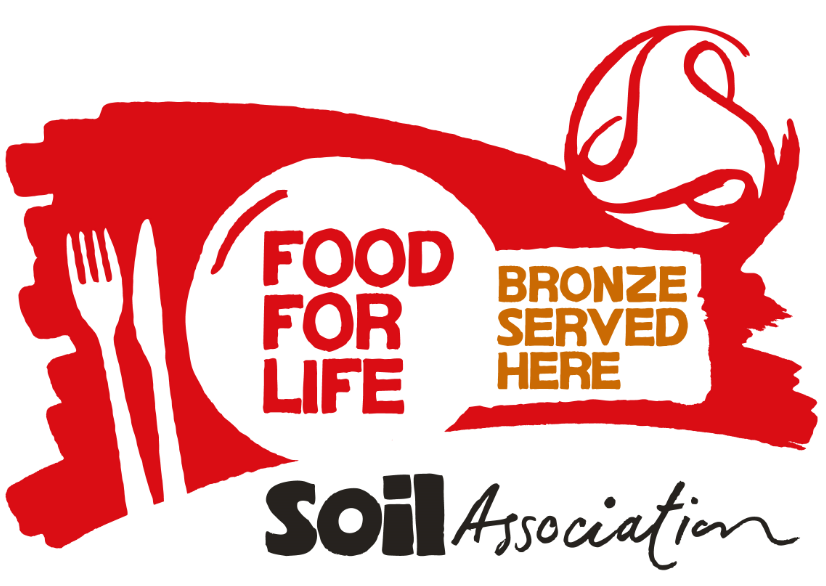 Nuts
SUMMER MENU 2017
Fish
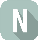 Homemade Dish
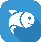 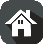 Lupin
Peanuts
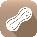 Celery
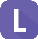 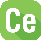 Milk
Sesame Seeds
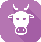 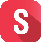 Cereals Containing Gluten
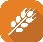 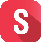 FIRST & PRIMARY SCHOOL
Soya
Molluscs
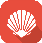 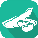 Crustaceans
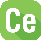 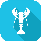 Mustard
Sulphur Dioxide
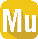 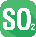 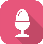 Eggs
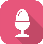 WEEK THREE
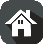 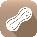 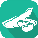 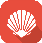 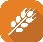 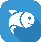 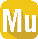 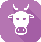 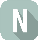 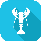 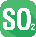 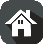 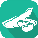 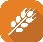 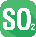 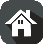 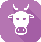 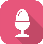 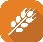 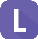 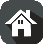 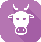 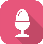 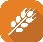 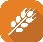 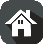 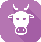 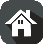 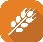 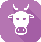 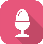 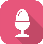 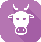 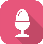 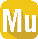 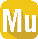 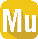 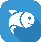 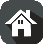 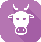 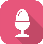 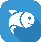 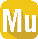 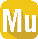 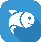 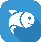 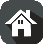 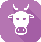 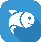 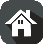 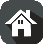 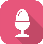 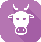 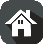 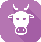 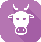 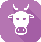 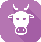 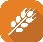 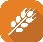 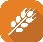 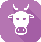 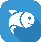 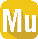 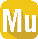 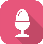 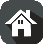 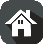 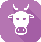 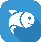 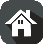 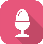 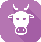 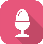 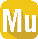 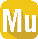 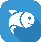 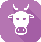 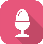 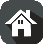 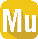 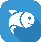 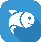 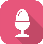 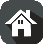 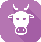 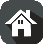 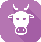 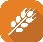 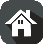 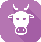 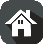 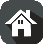 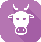 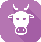 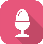 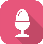 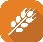 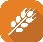 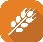 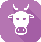 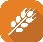 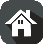 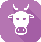 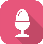 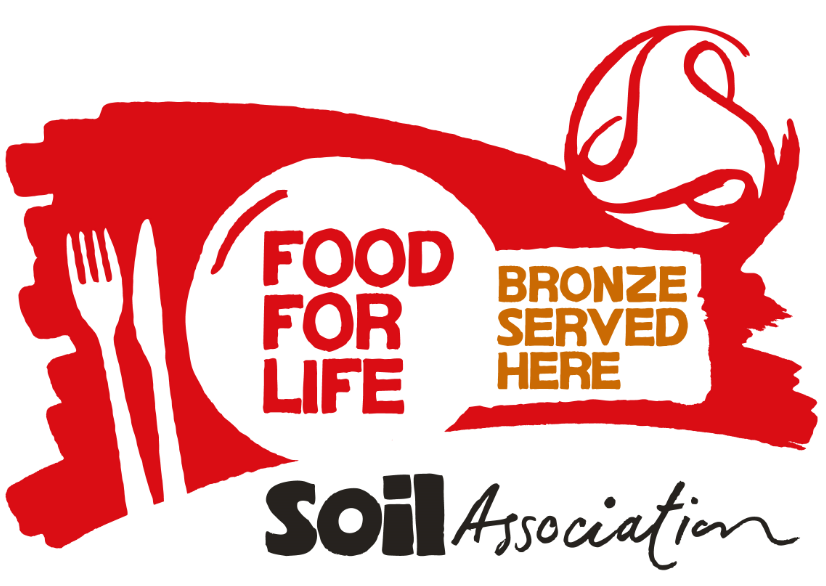 Fresh Fruit, Yoghurt  and Bread available daily   
Drinking Water is Available Daily on the Dining Room Tables